6x5x3
XII Światowy Dzień Tabliczki Mnożenia         Mistrz wybrany!
W naszej szkole Dni Tabliczki Mnożenia trwały cały tydzień😊7 października Uczniowie klas starszych  bawili się z łatwością liczbami – dla nich tabliczka mnożenia to przysłowiowa bułka z masłem😊                      10 października Uczniowie klas trzecich dwoili się i troili, aby rozwiązać – UWAGA! -  te same zadania. Nie było to dla nich łatwe, ale dali radę! Miło było popatrzeć na ich zacięte minki i radość z dobrze wykonanego zadania.
XII Światowy Dzień Tabliczki Mnożenia
4x8
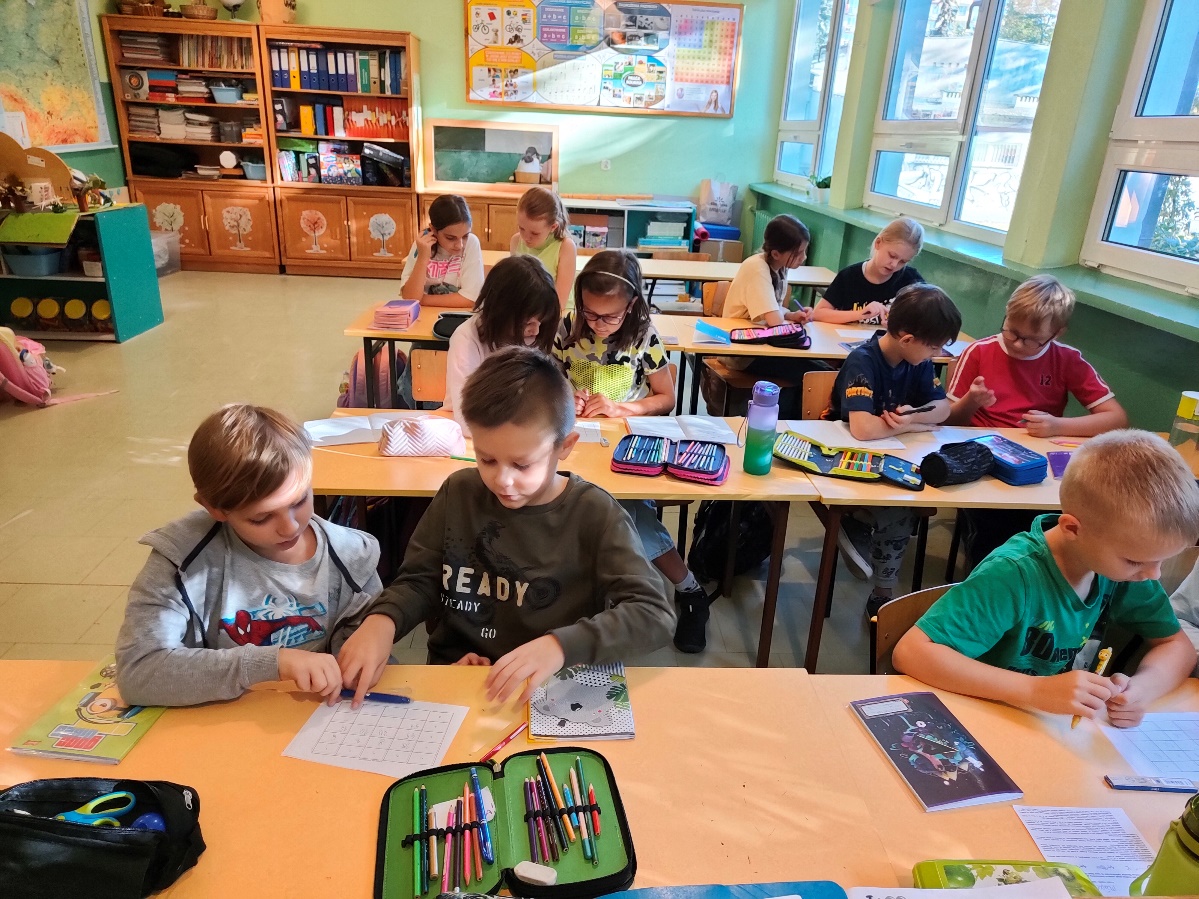 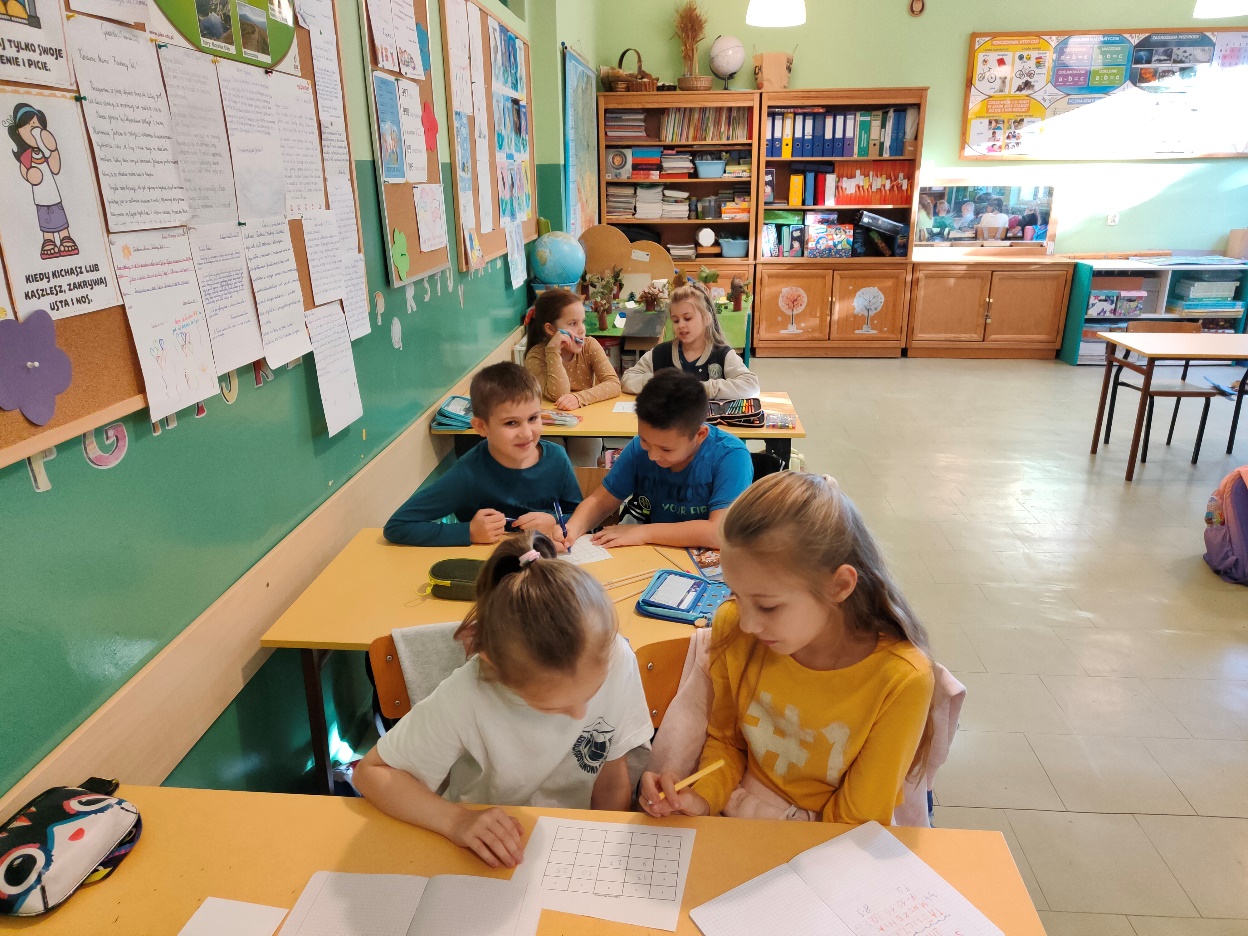 XII Światowy Dzień Tabliczki Mnożenia
9x7
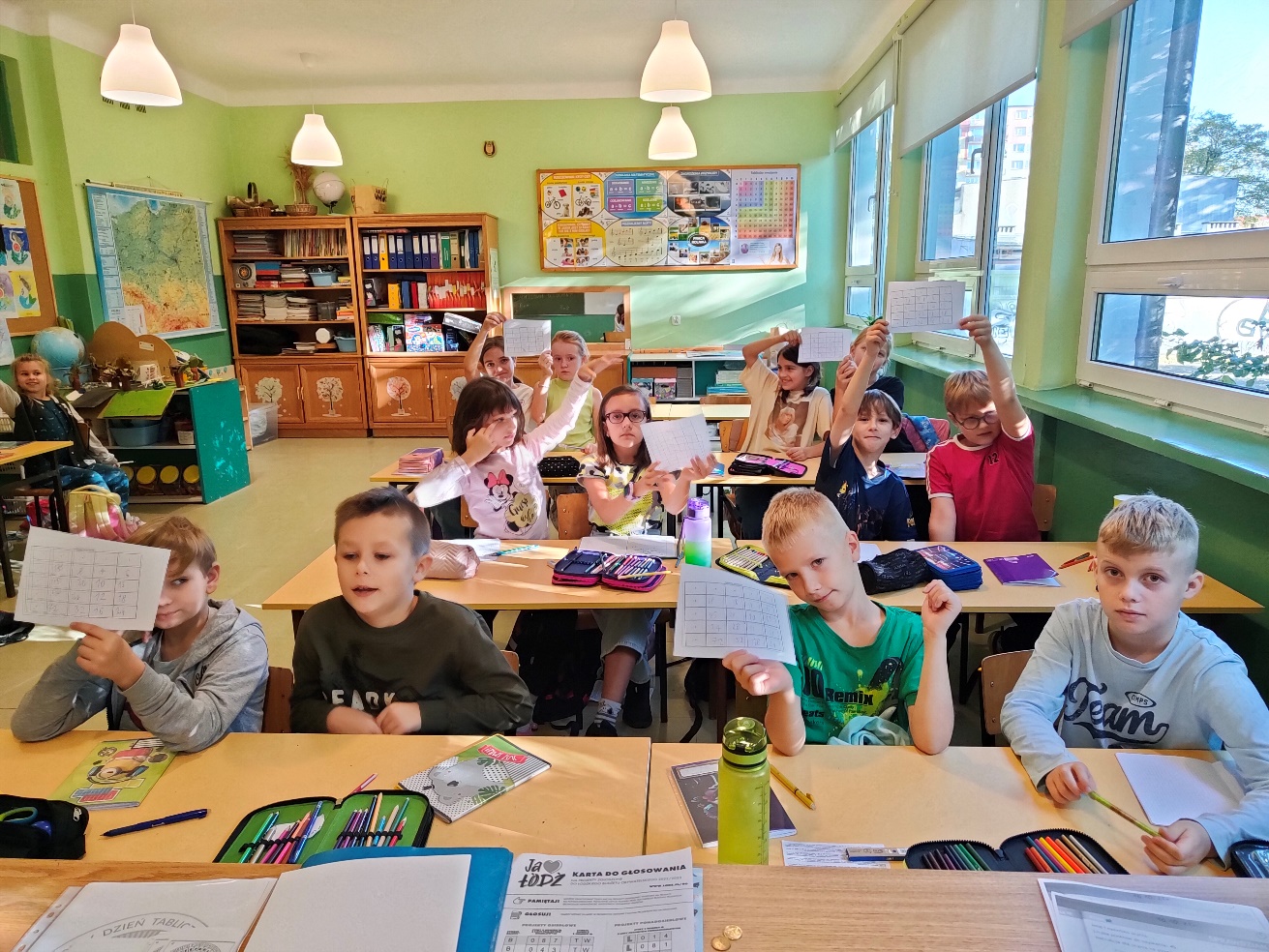 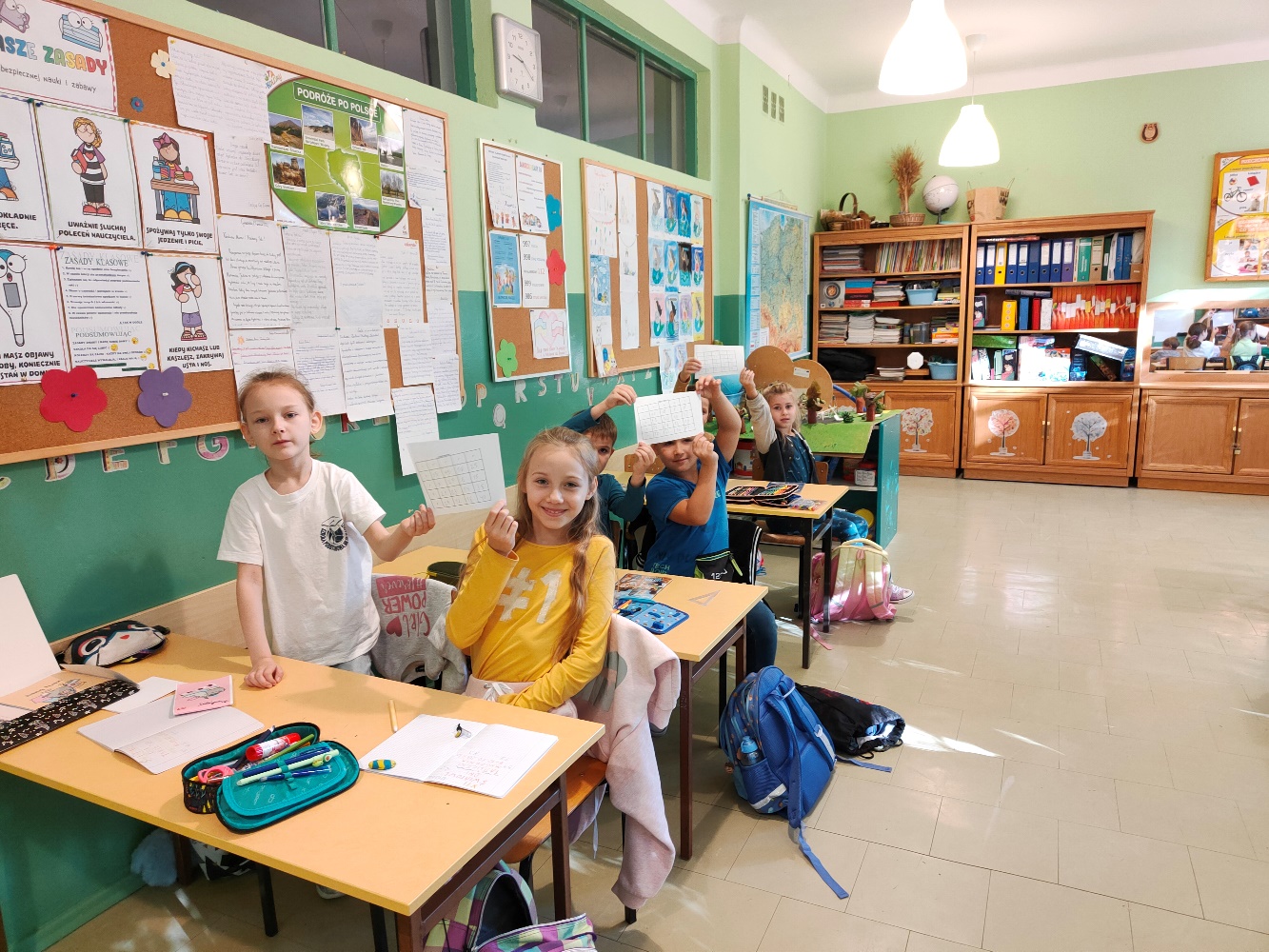 XII Światowy Dzień Tabliczki Mnożenia
6x6
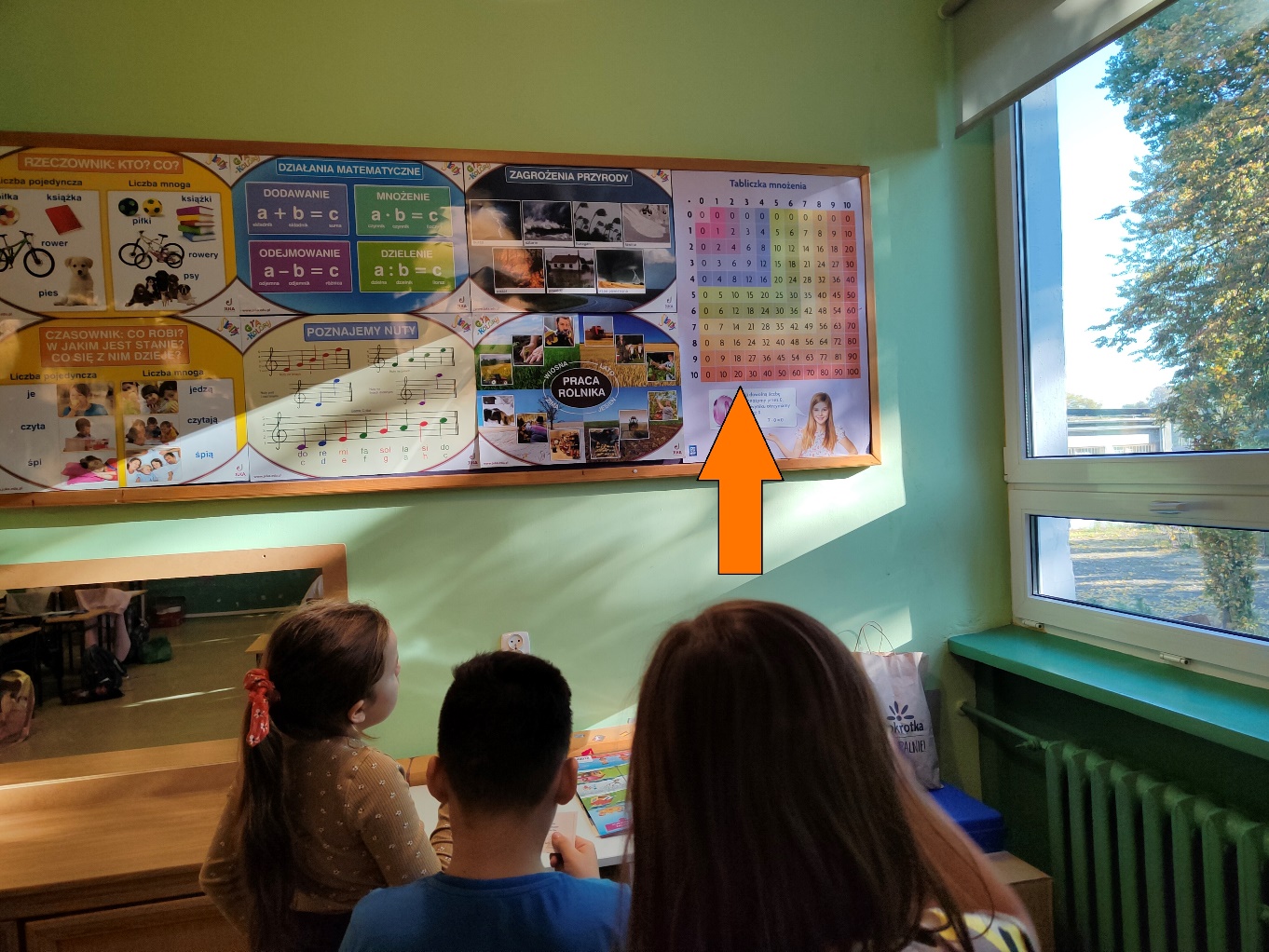 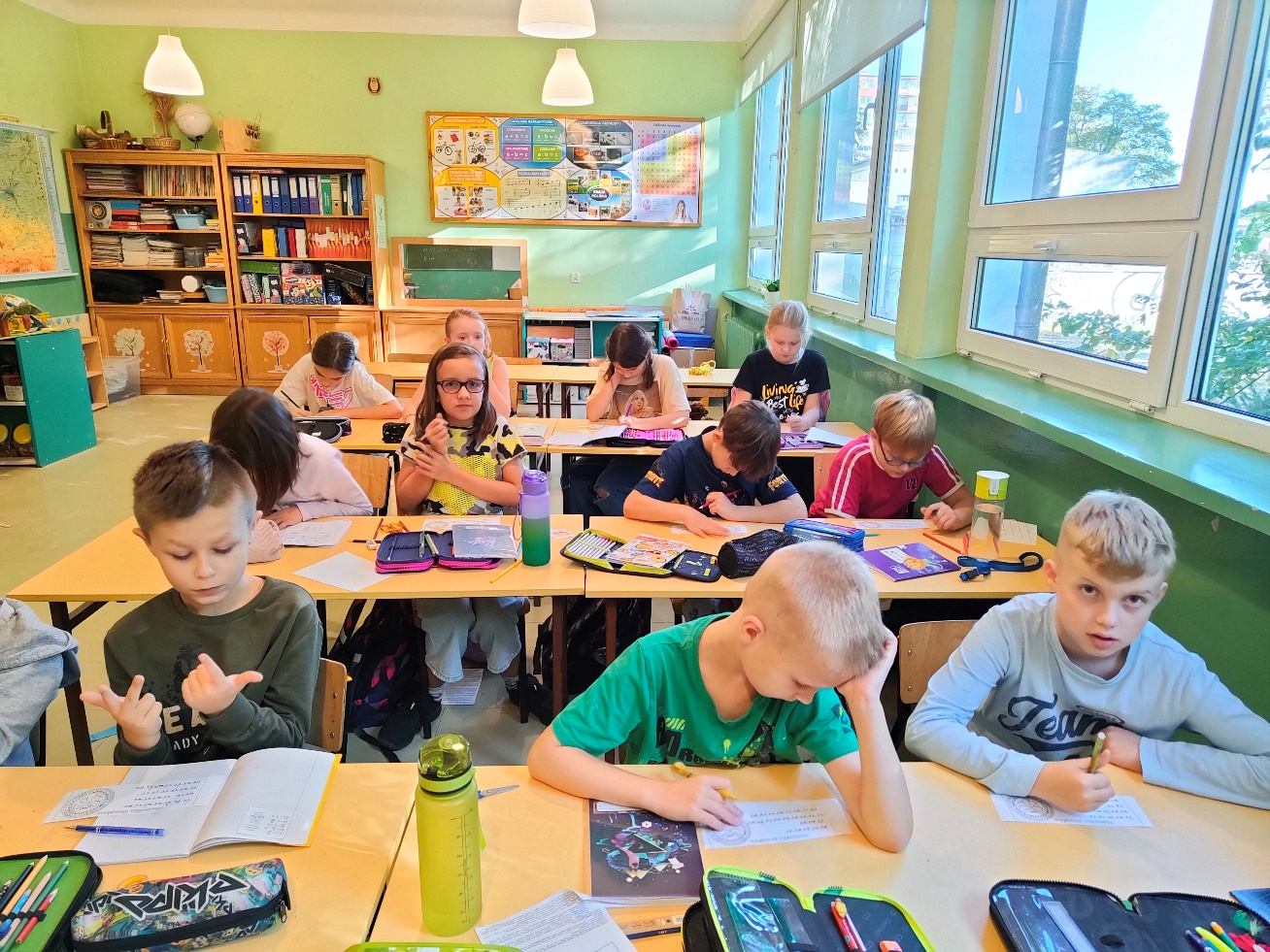 XII Światowy Dzień Tabliczki Mnożenia
4x4x3
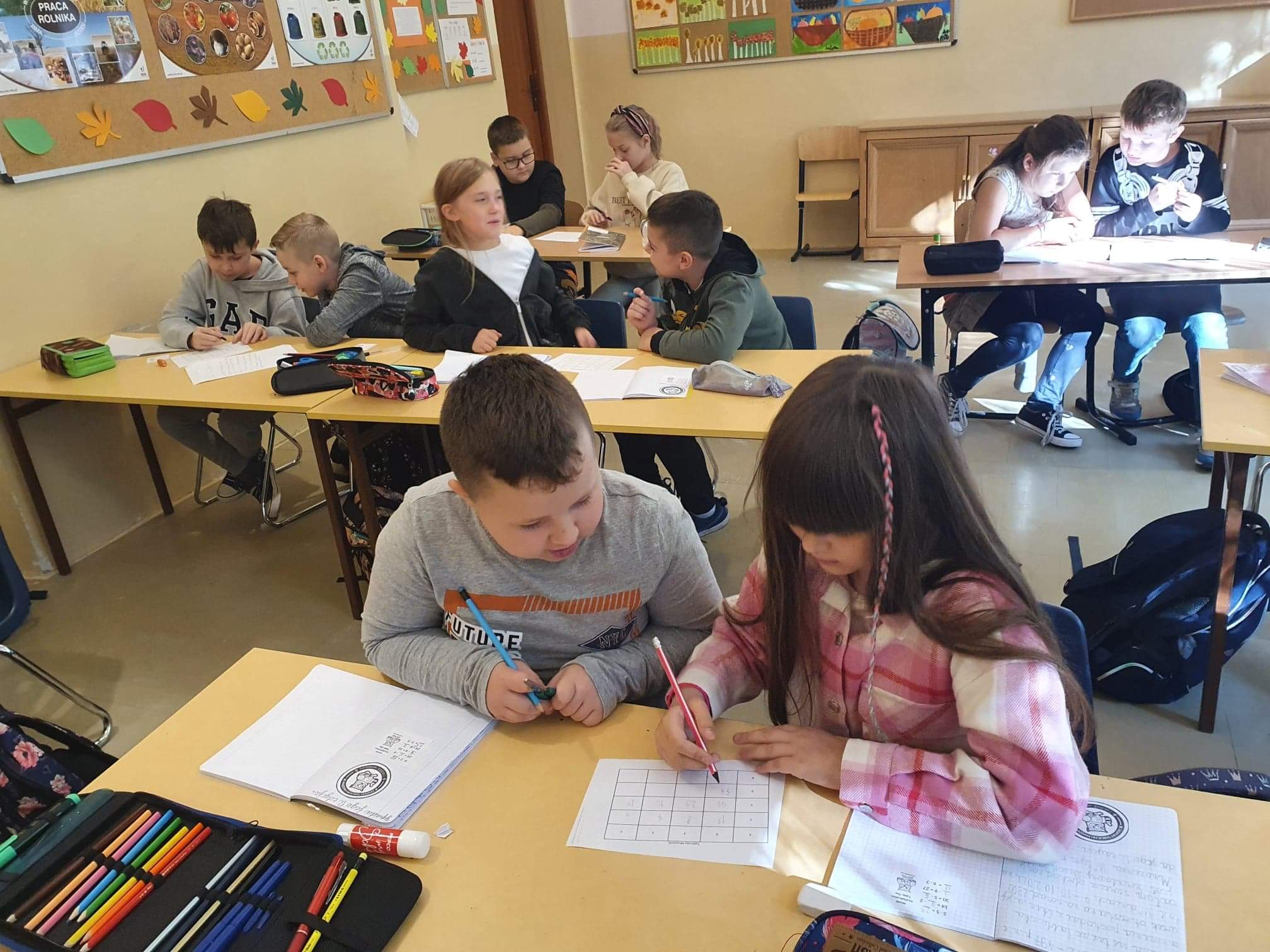 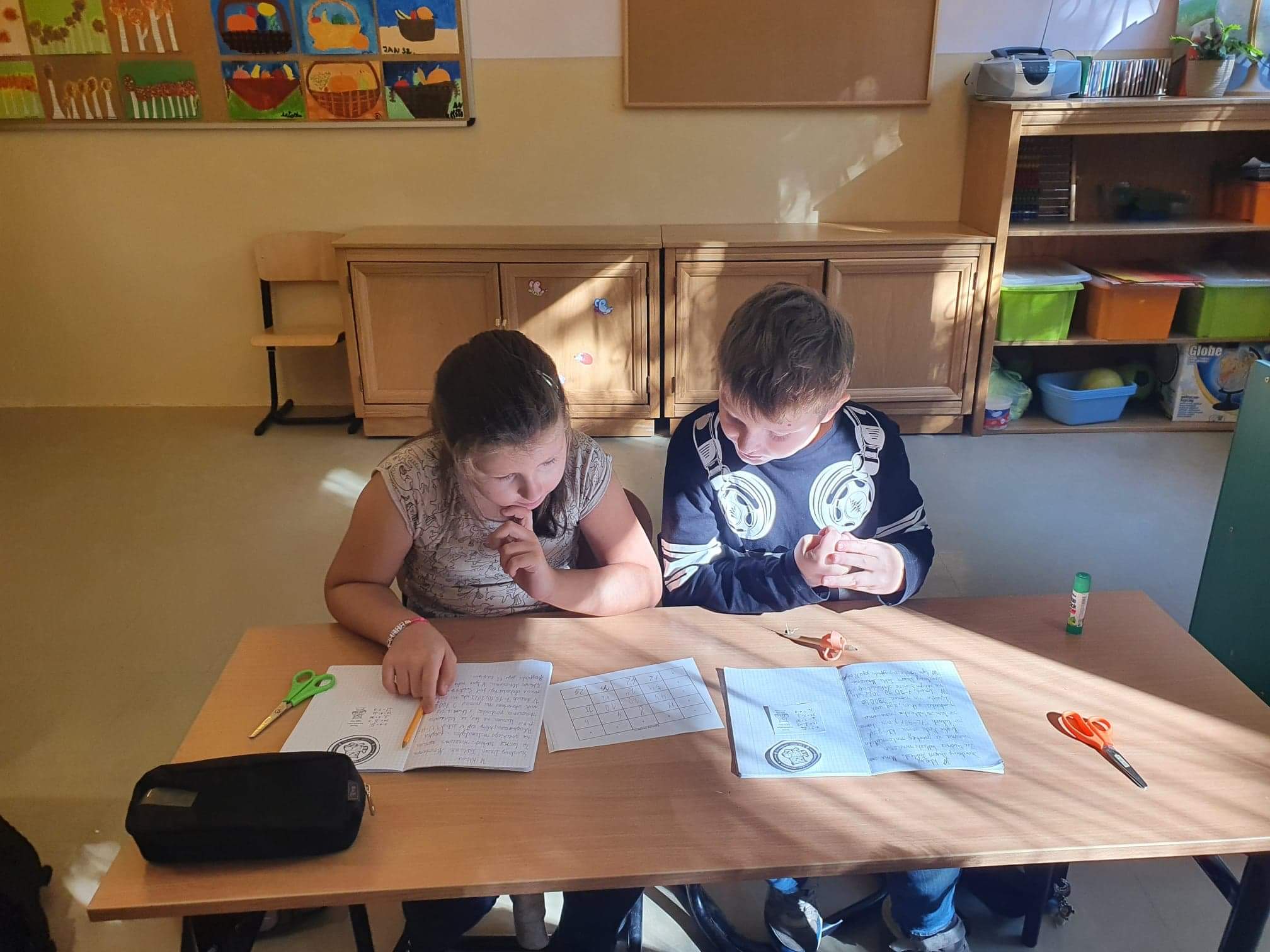 XII Światowy Dzień Tabliczki Mnożenia
9x9
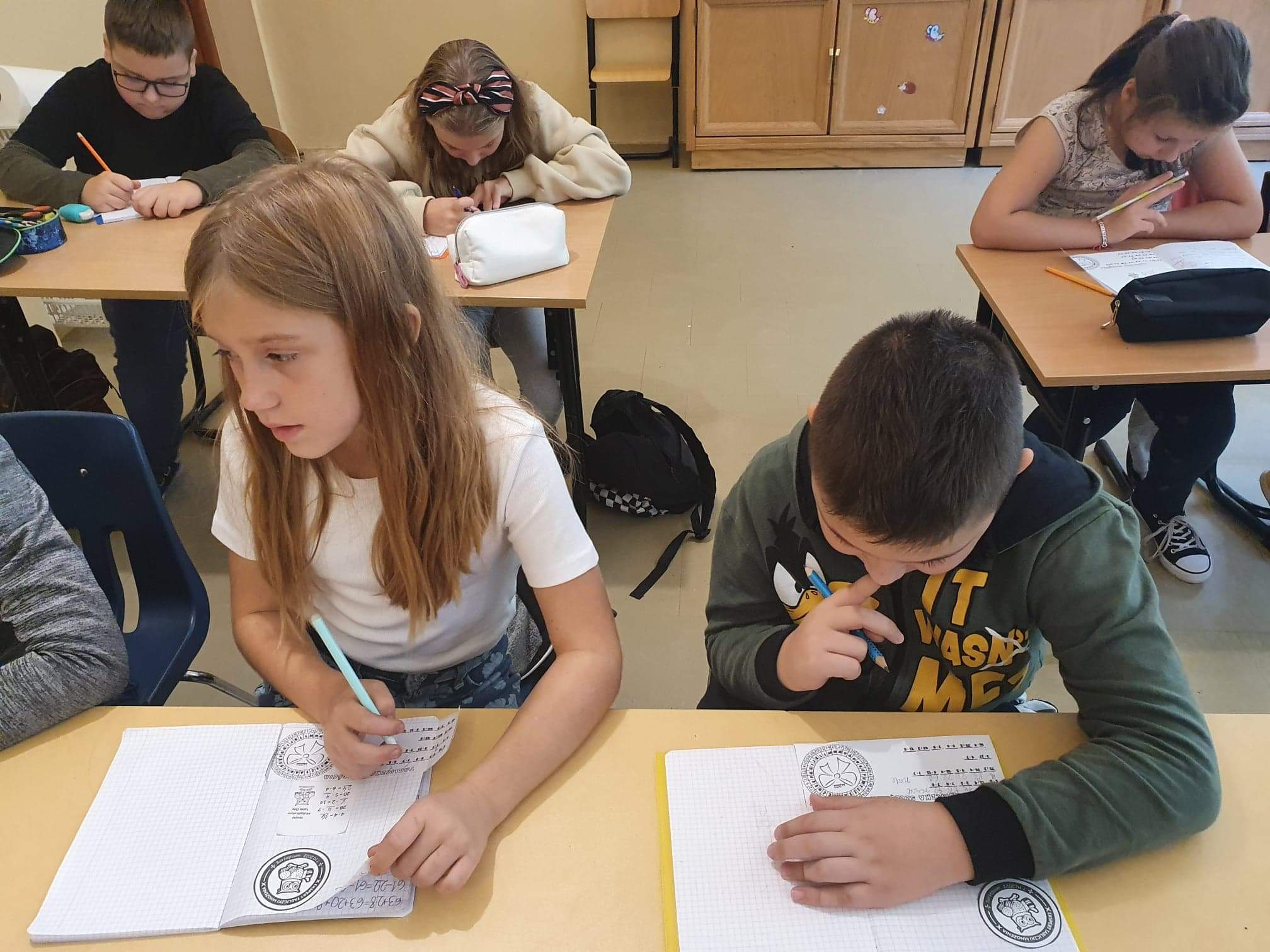 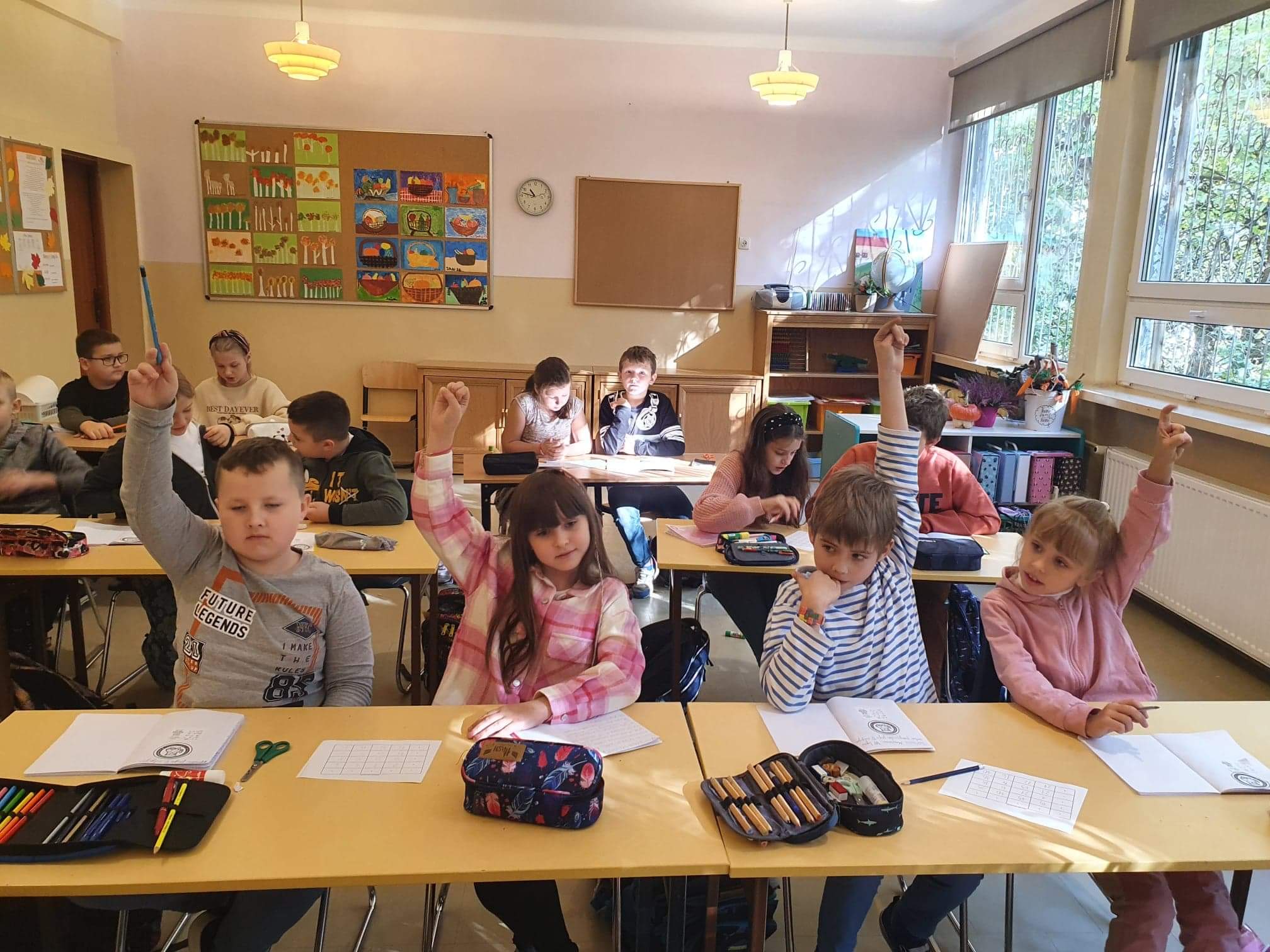 XII Światowy Dzień Tabliczki Mnożenia
3x0x5
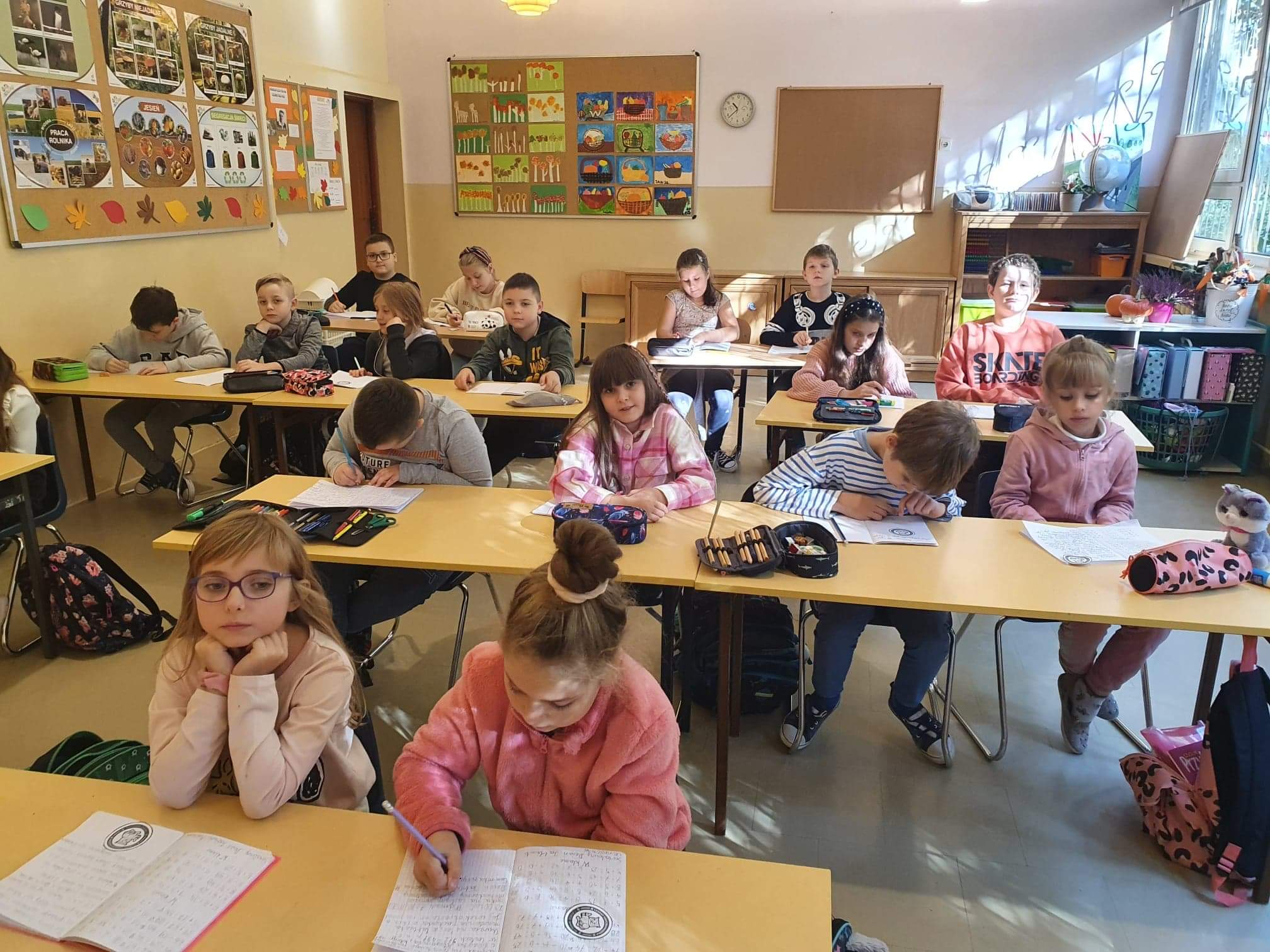 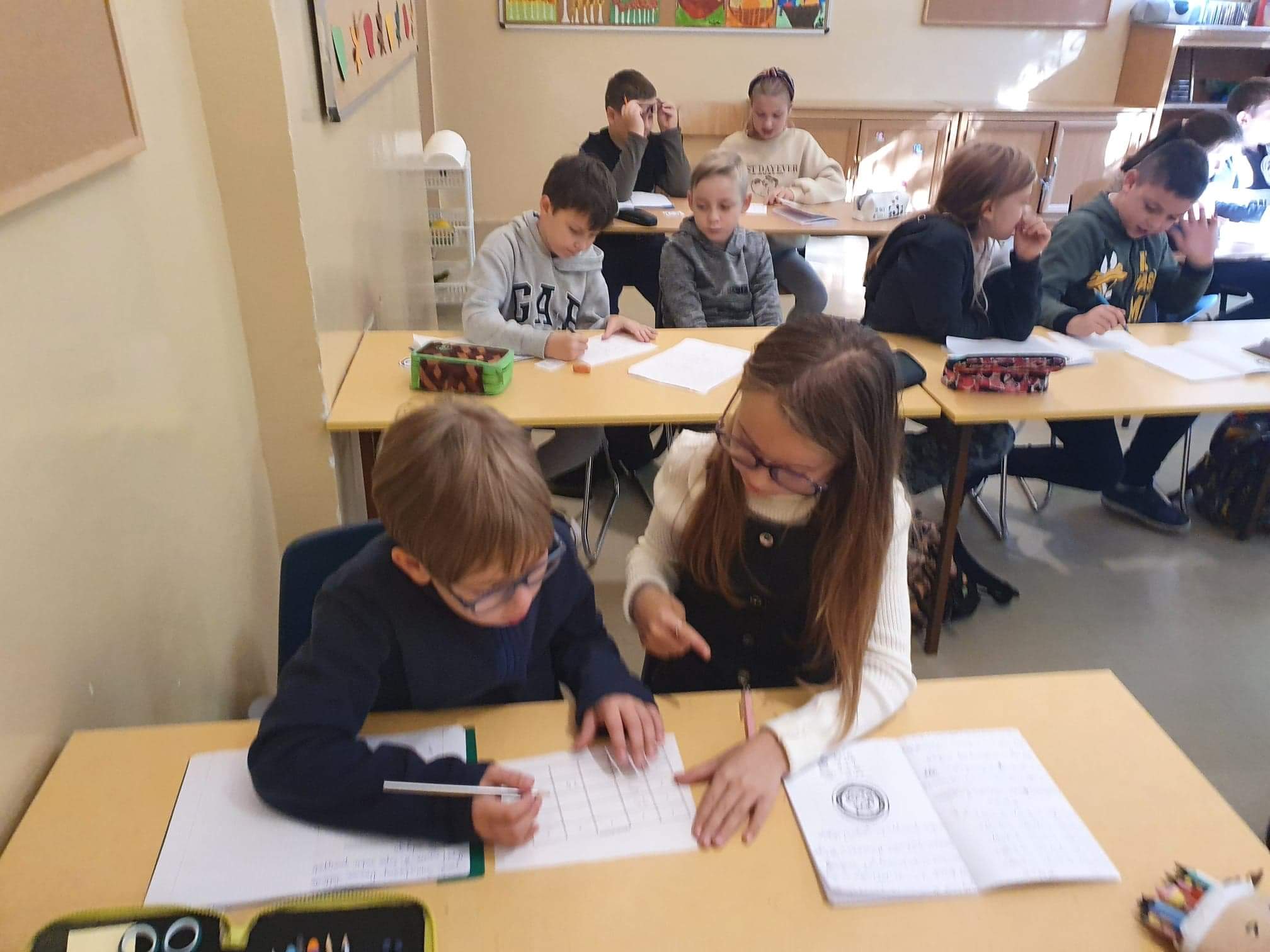 XII Światowy Dzień Tabliczki Mnożenia
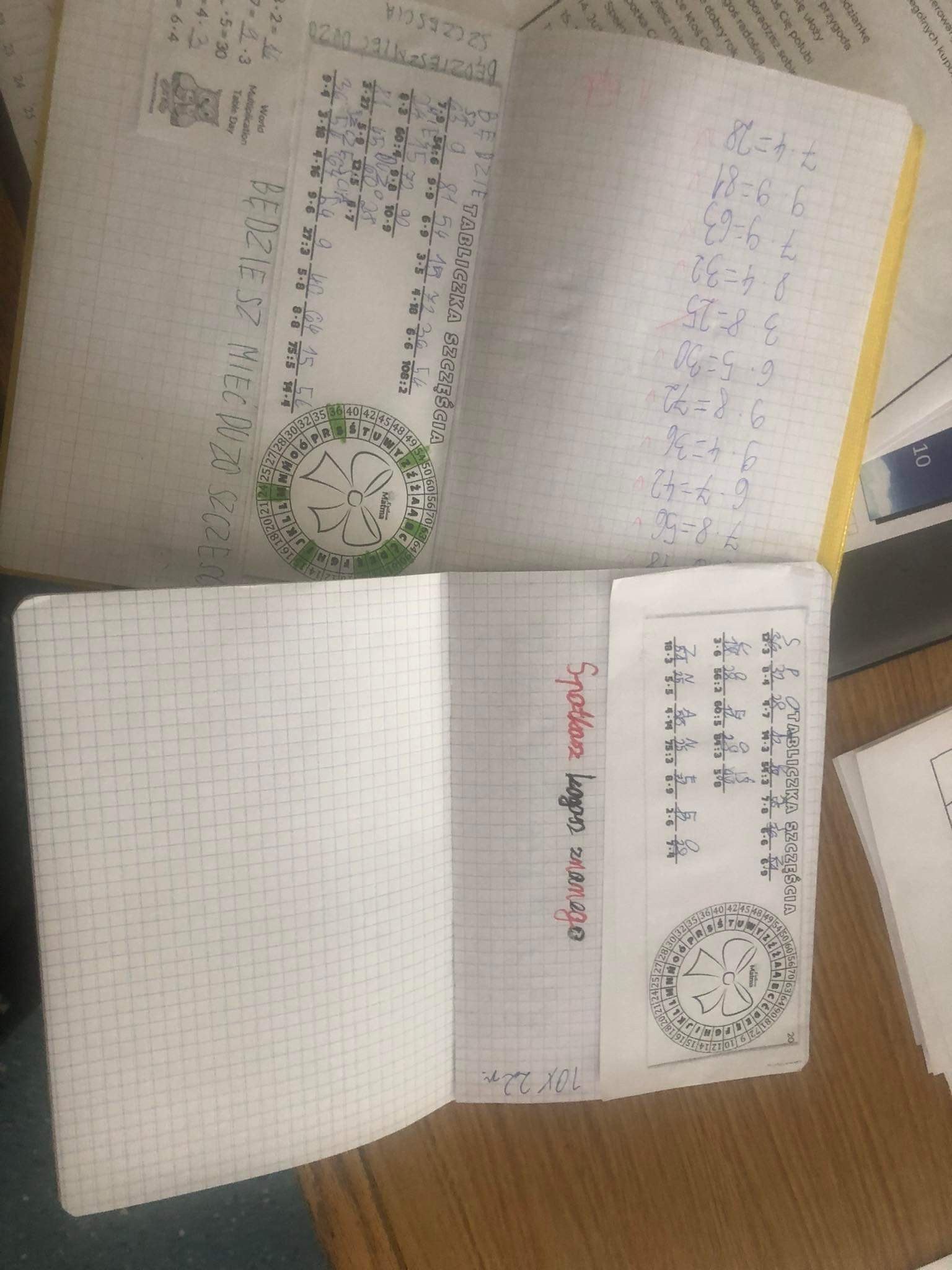 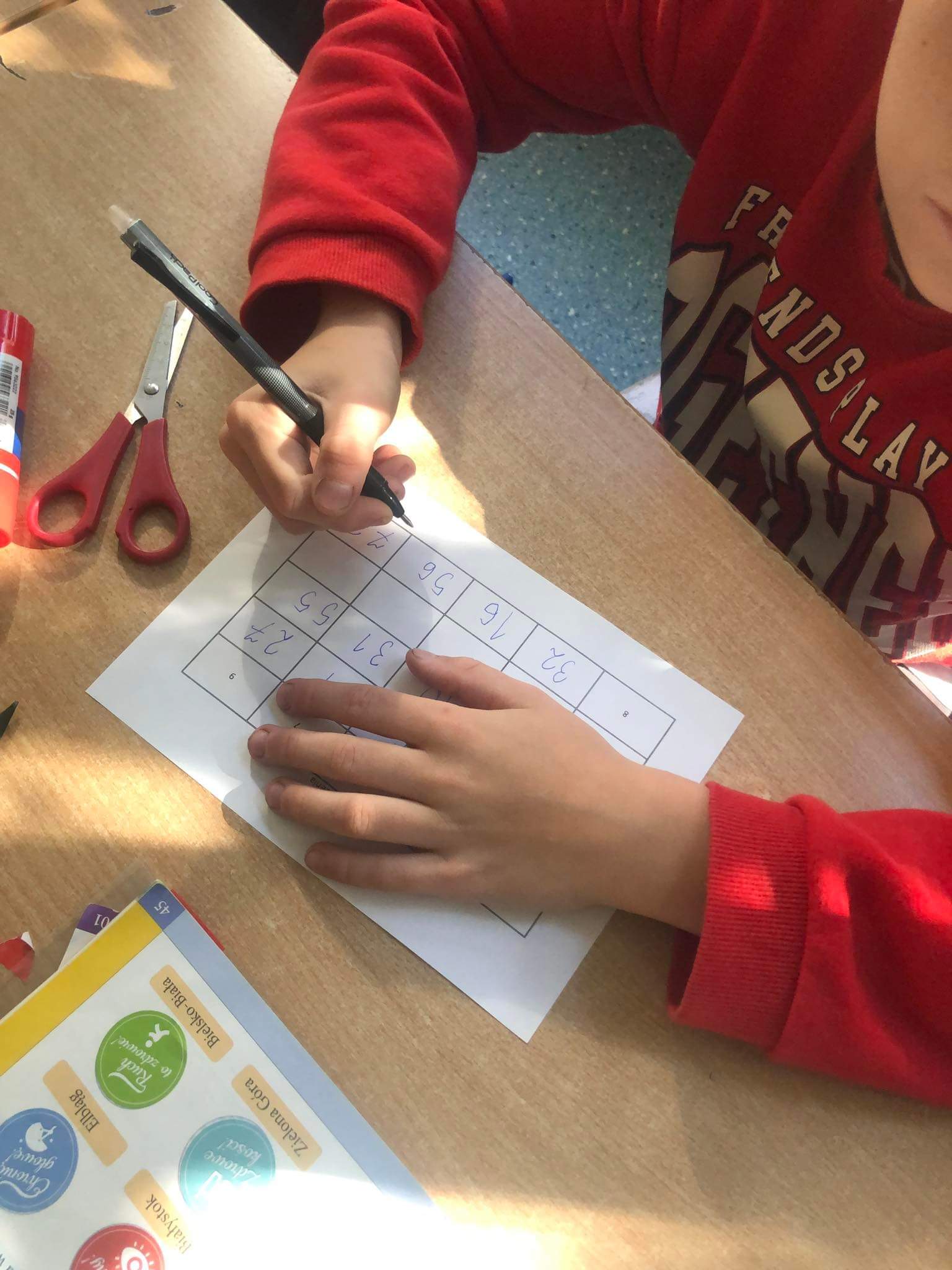 XII Światowy Dzień Tabliczki Mnożenia
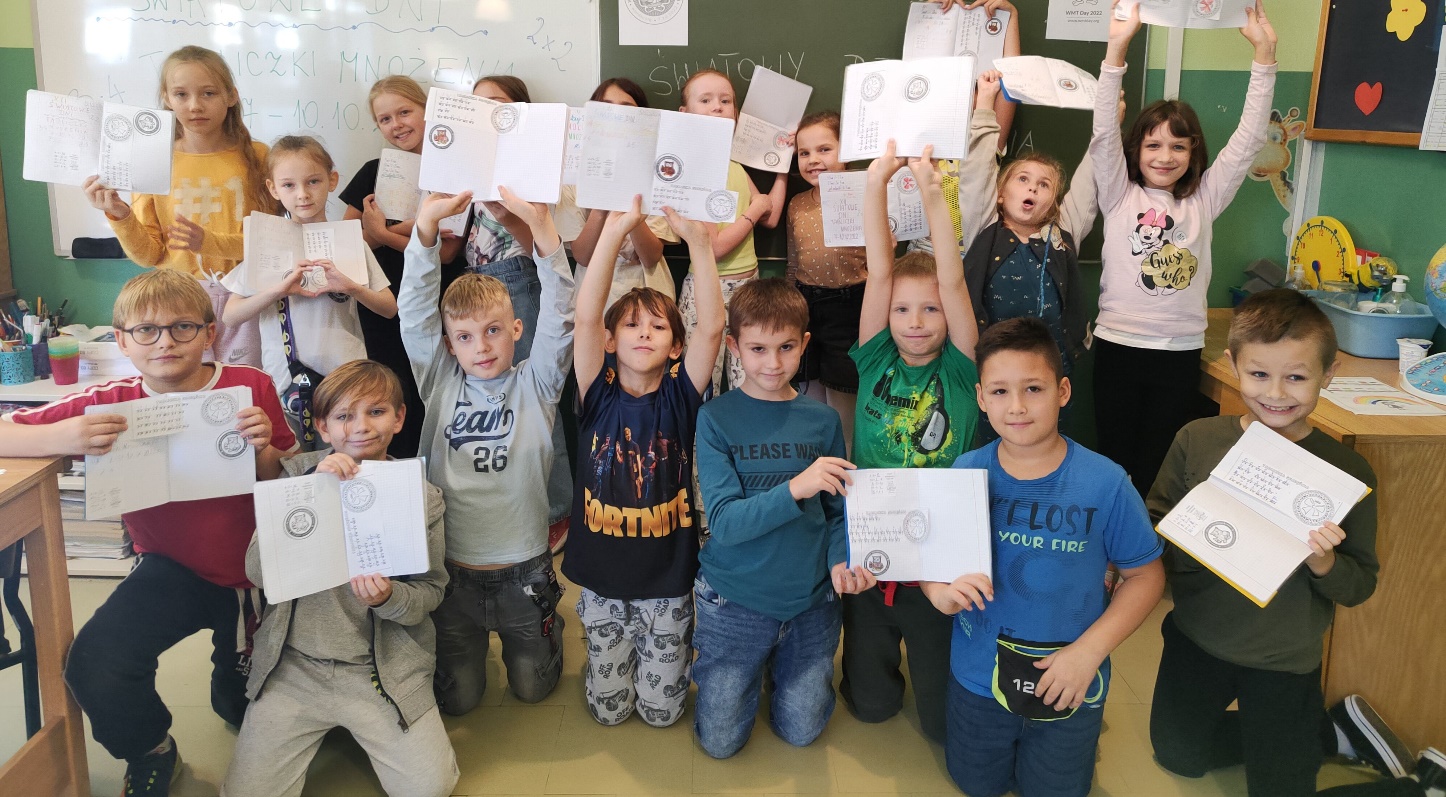 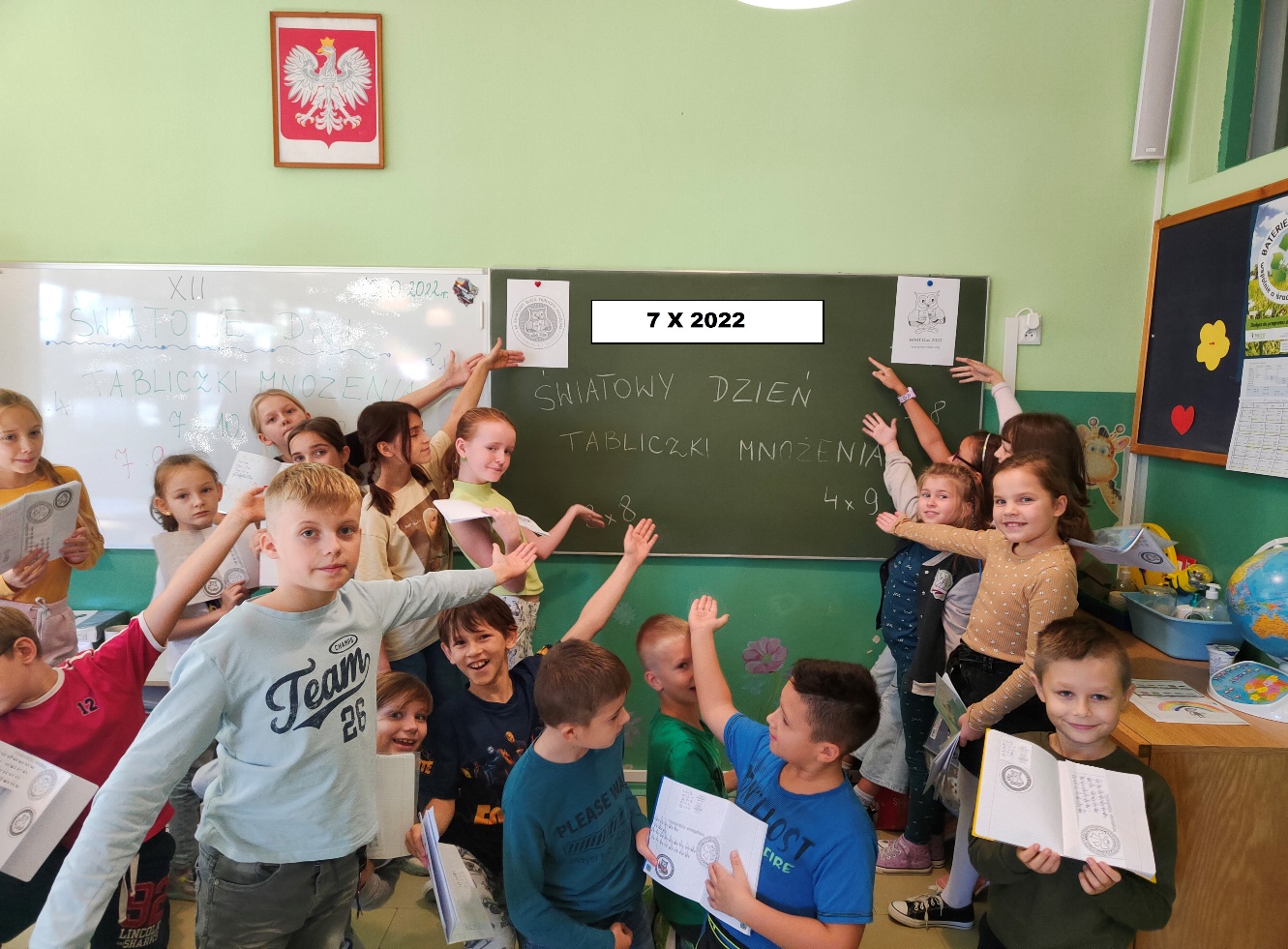 Wisienką na torcie był , jak co roku, konkurs matematyczny dla klas trzecich „Mistrz Tabliczki Mnożenia”, który odbył się 13 października. Oto najlepsi wśród najlepszych:

I  MIEJSCE, Mistrzyni tabliczki mnożenia – Antonina Krawczyk, kl. 3a;                               
II MIEJSCE – Lena Kowalska, kl. 3b,
                  Antoni Chałubiński, kl. 3a;                                   
III MIEJSCE – Yurii Tkacz, kl. 3c, 
                   Piotr Zalewski, kl. 3b;                   
WYRÓŻNIENIE:
Kacper Pipiak (kl. 3b),                                                             
Miłosz Nowak (kl. 3c), 
Ignacy Wicher (kl. 3a),                        
Zuzia Pawlak (kl. 3c)
                      Zwycięzcom gratulujemy, 
                      Uczestnikom przedsięwzięcia pięknie dziękujemy😊
Organizatorzy Dni Tabliczki Mnożenia w SP nr 56